Ján 1, 6-8.19-28
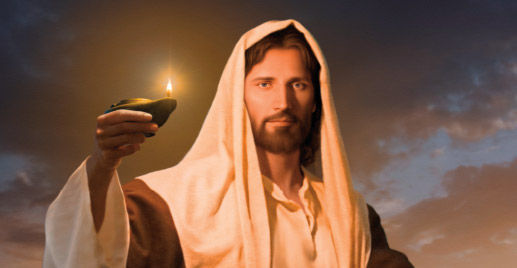 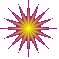 Svedok svetla
14. Decembra 2014
3° adventná Nedeľa -B-
Pomôcky: Adventný veniec, zapálená svieca, otvorená Biblia a jedna veľká sviečka.
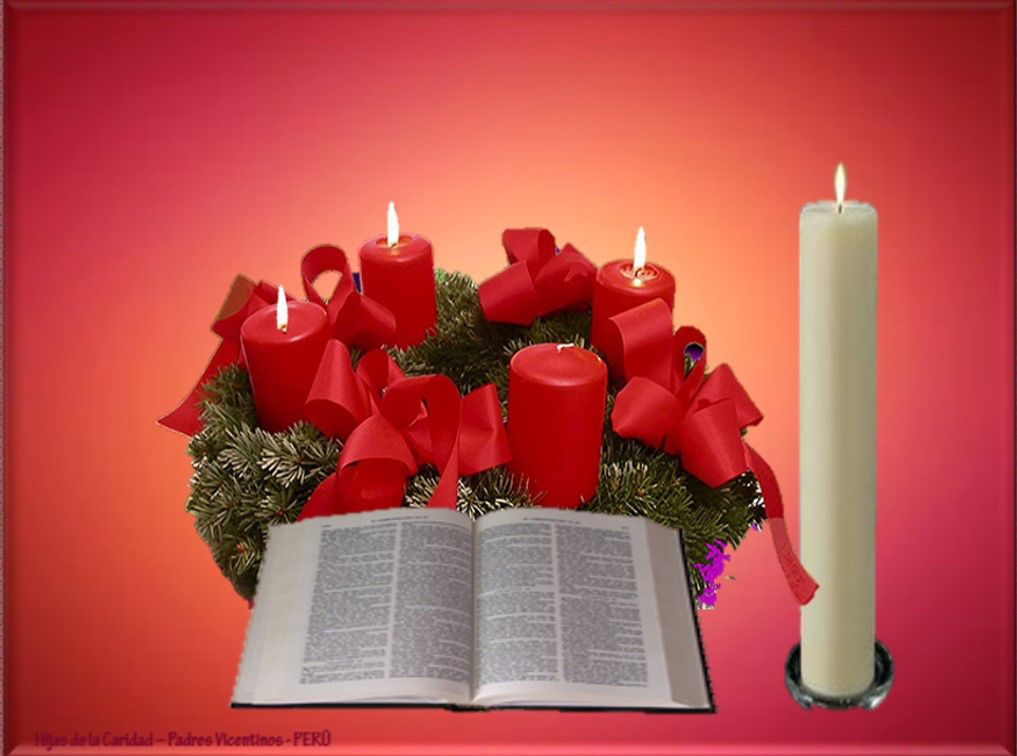 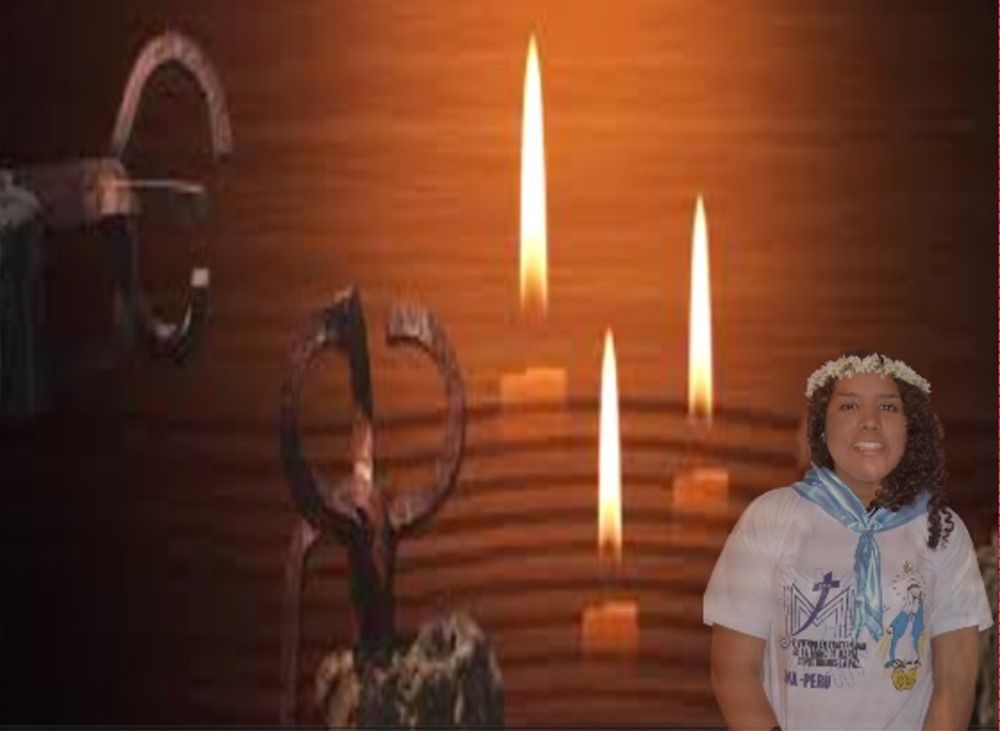 Úvod:
Táto tretia adventná Nedeľa nás povzbudzuje žiť s radosťou. Ešte sa nejedná o úplnú radosť Vianoc, ale je to radosť vlastná tým, ktorí vedia, že s Ježišom môžu zmeniť svoje životy a tento svet môže byť iný.
Nech nám očakávanie Pána pomáha byť viacej pozornými na načúvanie jeho slovu, kým sa pripravujeme na jeho prijatie.
Úvodná modlitba
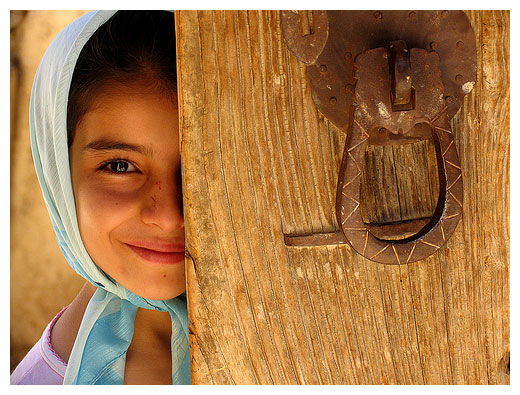 Zdá sa krátky o Ježišu čas, 
ktorý zostáva na tvoj príchod. 
Iba obava, že by sme ťa nespoznali,
 nás vyzýva,
 aby sme sa zastavili a prosili Ťa.
Očisťuj naše srdce, aby sem Ťa nachádzali, otvor naše ruky, aby sme Ťa zachraňovali, pohlť našu lásku, aby sme Ťa milovali.
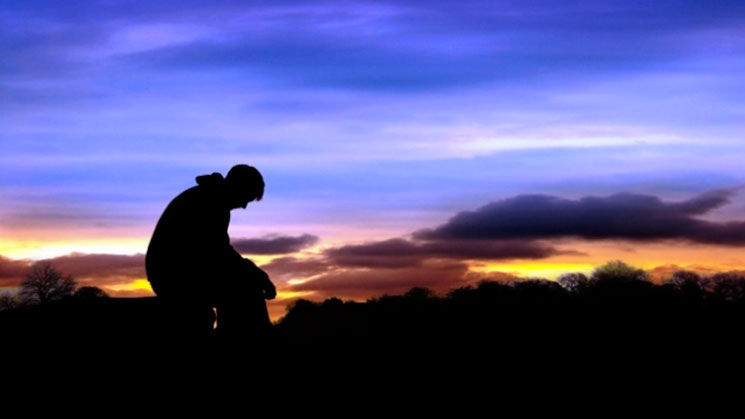 V tých všetkých pre ktorých prídeš v prvom rade ako utešiteľ a spasiteľ:

-pre maličkých zeme
-pre zabudnutých všetkými
-pre všetkých tých ktorí kričia 	vo svojich slzách po 	Tvojom návrate
A oživuj túto našu radosť, lebo Ty jej dávaš zmysel na slávu Otca v hodinách, ktoré ešte chýbajú k stretnutiu s tebou. Amen.
I. LECTIO
O čom hovorí text? – Ján 1,6-8.19-28
Povzbudenie: Príchod pána ma svojich predchodcov, zvestovateľov, ktorí tu pred ním vyrovnávajú cestu. Toto bolo poslanie Jána Krstiteľa, ktorého prítomnosť uprostred Izraela dáva cítiť už blízky príchod Krista. On nie je očakávaný Mesiáš, ale iba hlas volajúceho k všetkým, aby sa pripravili prijať svetlo, ktoré príde s Ježišom.
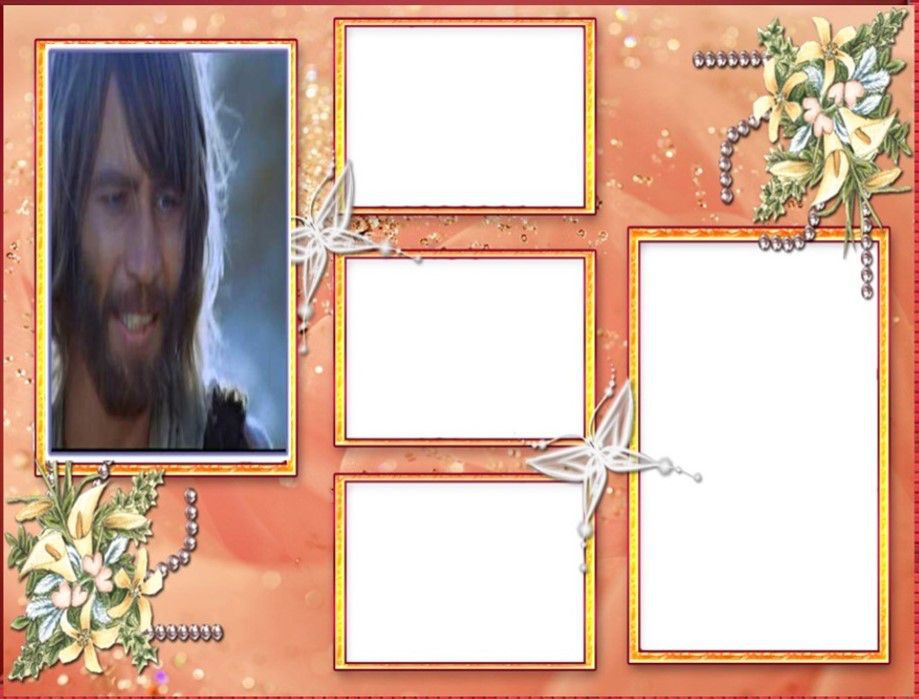 Čítanie zo svätého Evanjelia 
Jn 1,6-8.19-28
6 Bol človek, ktorého poslal Boh, volal sa Ján.
7 Prišiel ako svedok vydať svedectvo o svetle, aby skrze neho všetci uverili.
8 On sám nebol svetlo, prišiel iba vydať svedectvo o svetle.
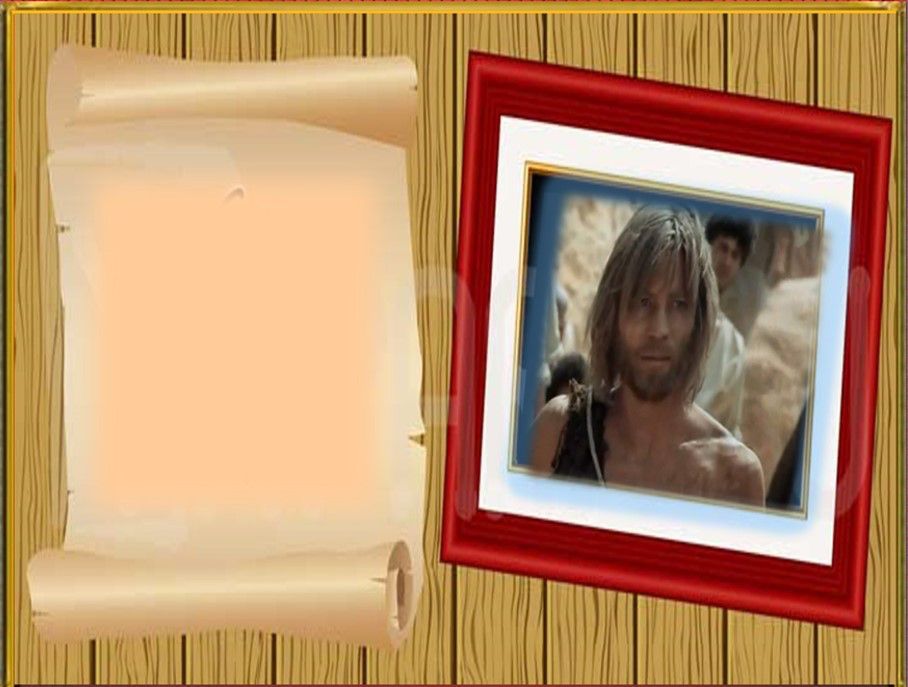 19 A toto je Jánovo svedectvo: Keď Židia z Jeruzalema poslali k nemu kňazov a levitov, aby sa ho pýtali: "Kto si ty?".
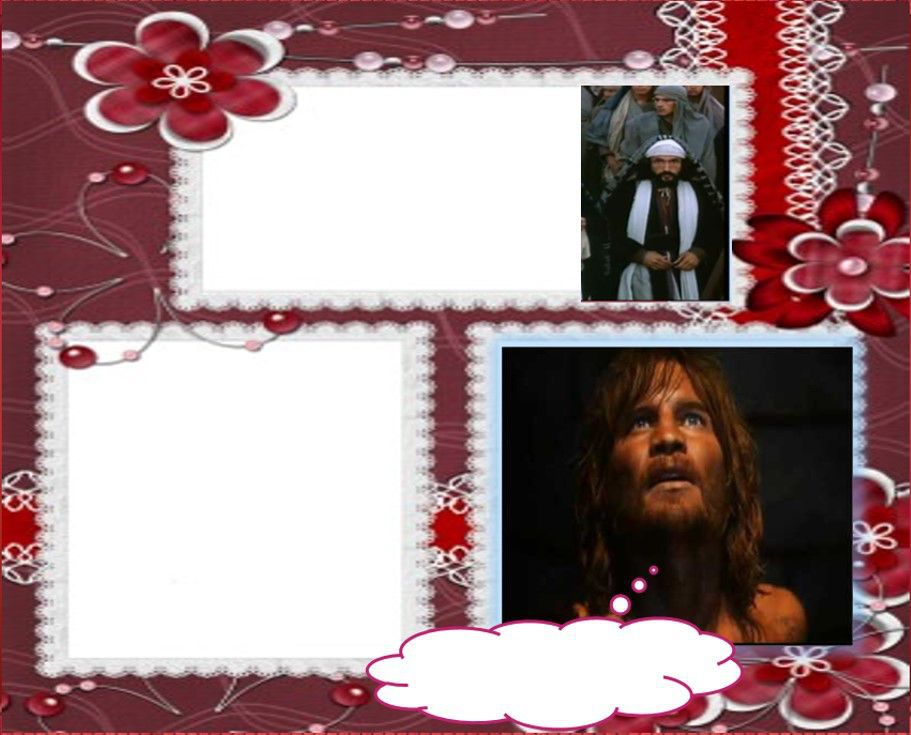 21 "Čo teda," pýtali sa ho, "si Eliáš?"
Povedal: "Nie som.„

 
"Si prorok?"
Odpovedal: "Nie."
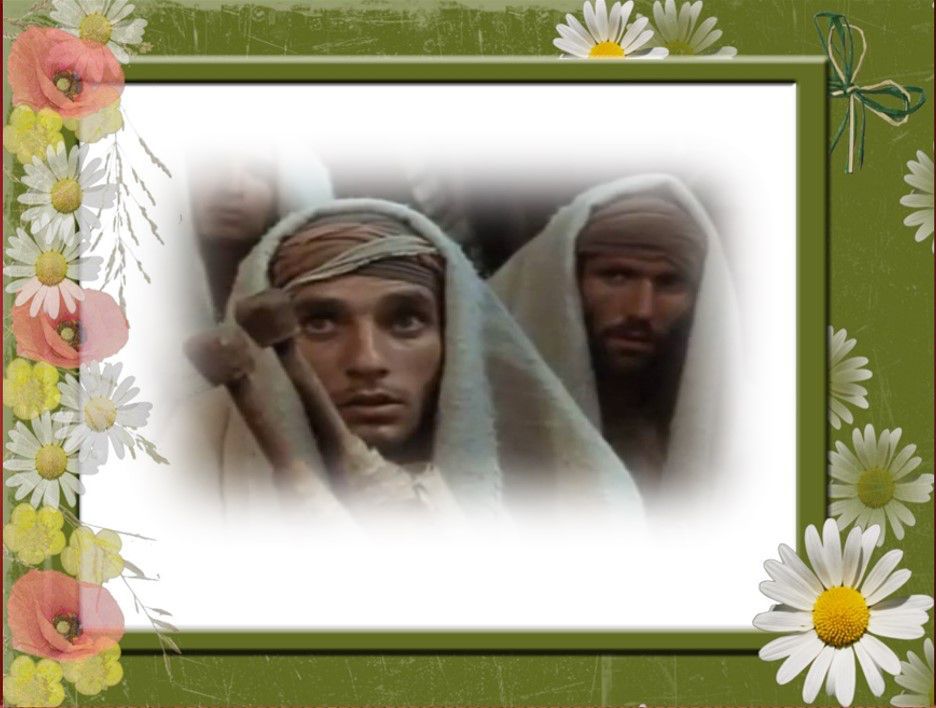 22 Vraveli mu teda: "Kto si?
Aby sme mohli dať odpoveď tým, čo nás poslali. Čo hovoríš o sebe?“
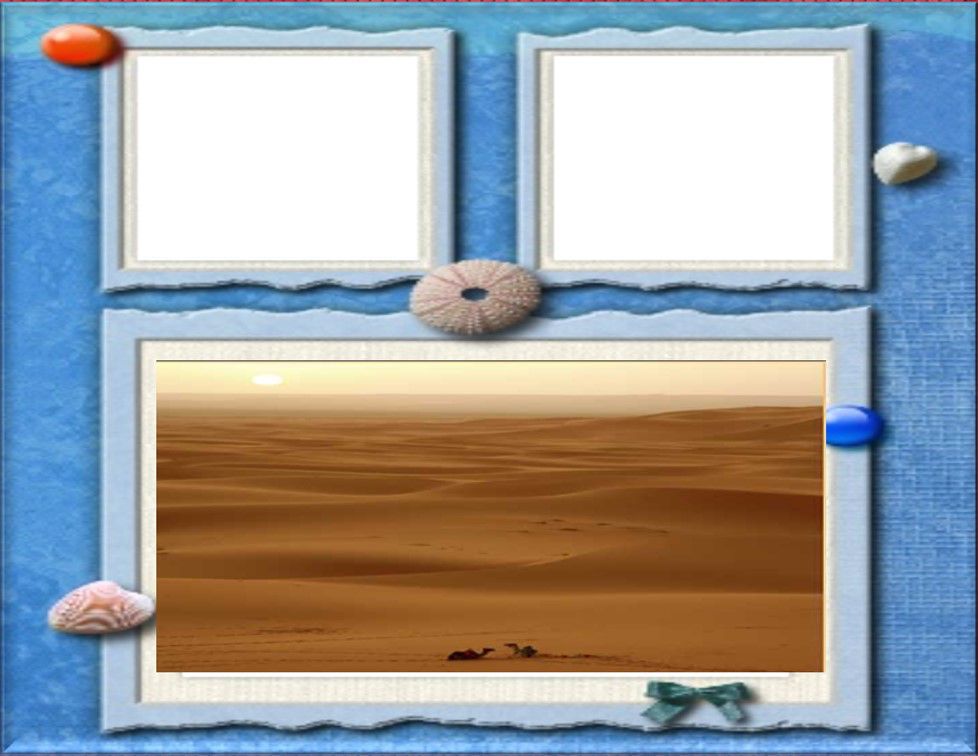 „Vyrovnajte cestu Pánovi,‘ ako povedal prorok Izaiáš.“
23 Povedal: „Ja som hlas volajúceho na púšti:
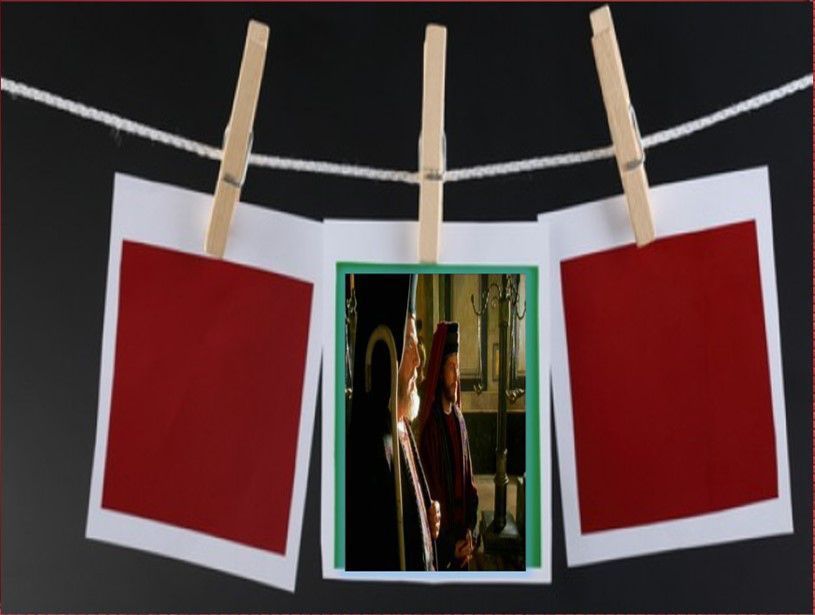 „Prečo teda krstíš, 
keď nie si Mesiáš ani Eliáš, ani prorok?“
24 Tí vyslaní 
boli spomedzi farizejov. 
A pýtali sa ho:
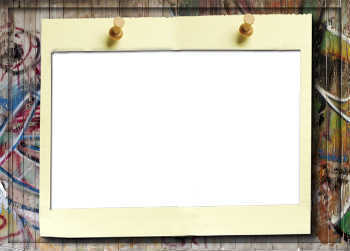 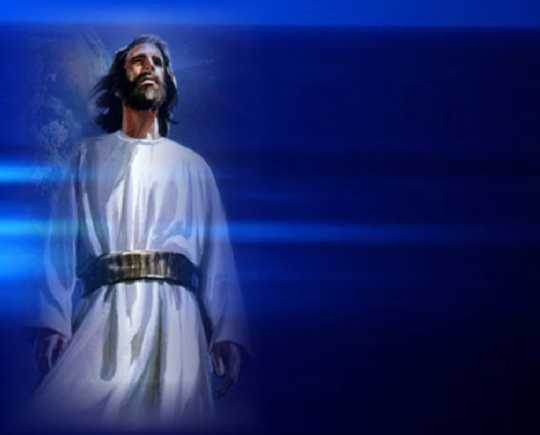 26 Ján im odpovedal: „Ja krstím vodou. Medzi vami stojí ten, ktorého nepoznáte. On prichádza po mne a ja nie som hoden rozviazať mu remienok na obuvi.“
28 To sa stalo v Betánii za Jordánom,
 kde Ján krstil.
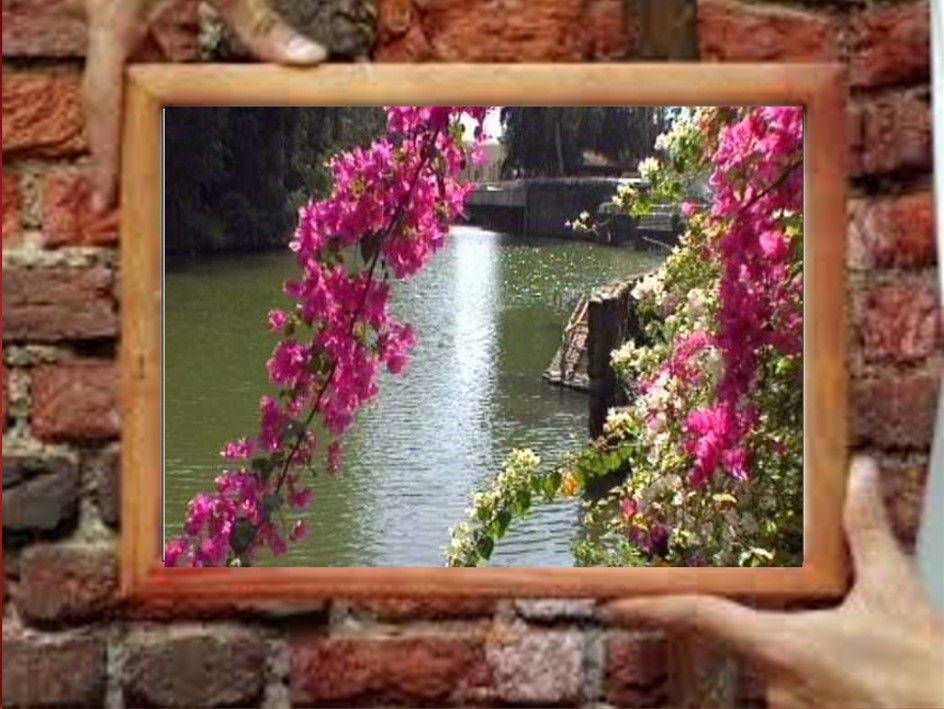 Počuli sme božie slovo
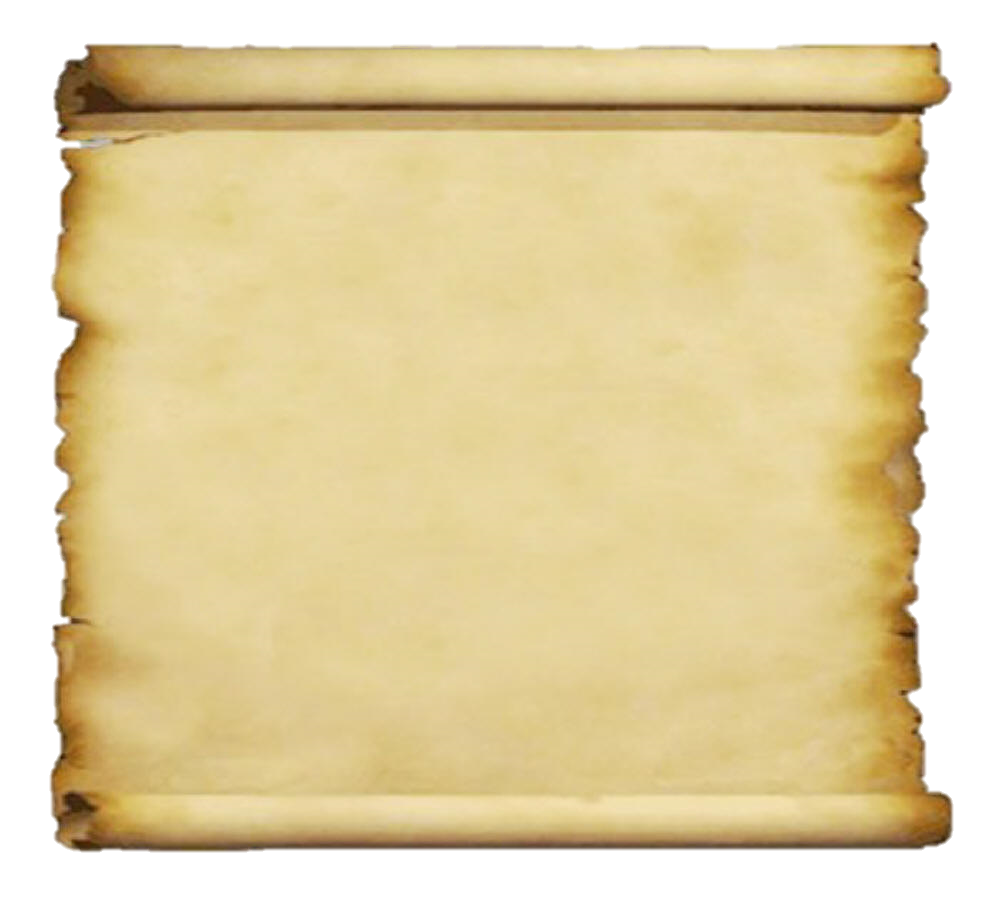 Každý môže nahlas prečítať verš, ktorý upútal jeho pozornosť
( z Evanjelia podľa Jána )    Jn 1: 6-8,19-28
6 Bol človek, ktorého poslal Boh, volal sa Ján. 7 Prišiel ako svedok vydať svedectvo o svetle, aby skrze neho všetci uverili. 8 On sám nebol svetlo, prišiel iba vydať svedectvo o svetle. 19 A toto je Jánovo svedectvo: Keď Židia z Jeruzalema poslali k nemu kňazov a levitov, aby sa ho pýtali: "Kto si ty?", 20 on vyznal a nič nezaprel. Vyznal: "Ja nie som Mesiáš." 21 "Čo teda," pýtali sa ho, "si Eliáš?" Povedal: "Nie som." "Si prorok?" Odpovedal: "Nie." 22 Vraveli mu teda: "Kto si? Aby sme mohli dať odpoveď tým, čo nás poslali. Čo hovoríš o sebe?" 23 Povedal: "Ja som hlas volajúceho na púšti: "Vyrovnajte cestu Pánovi," ako povedal prorok Izaiáš." 24 Tí vyslaní boli spomedzi farizejov. 25 A pýtali sa ho: "Prečo teda krstíš, keď nie si Mesiáš ani Eliáš ani prorok?" 26 Ján im odpovedal: "Ja krstím vodou. Medzi vami stojí ten, ktorého nepoznáte. 27 On prichádza po mne a ja nie som hoden rozviazať mu remienok na obuvi." 28 To sa stalo v Betánii za Jordánom, kde Ján krstil.
Vv. 6-8: Čo sa hovorí o Jánovi v týchto veršoch?
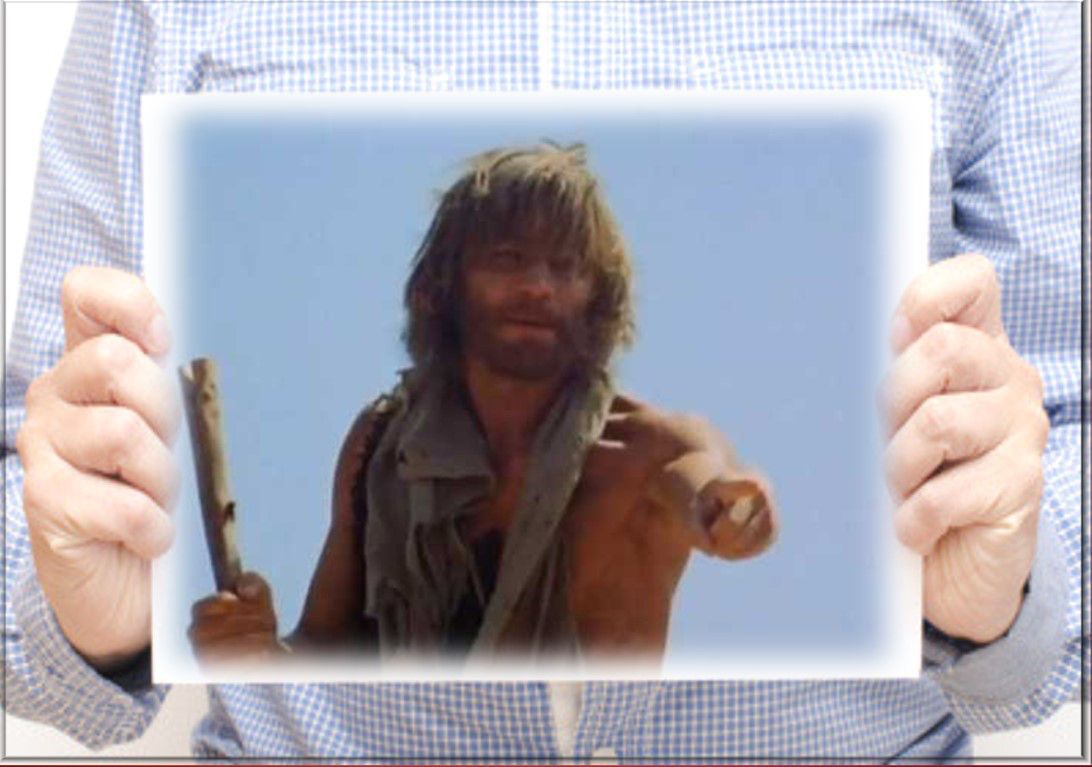 Aké bolo jeho poslanie vzhľadom na Ježiša?
6 Bol človek, ktorého poslal Boh, volal sa Ján. 7 Prišiel ako svedok vydať svedectvo o svetle, aby skrze neho všetci uverili. 8 On sám nebol svetlo, prišiel iba vydať svedectvo o svetle.
20 on vyznal a nič nezaprel. Vyznal: "Ja nie som Mesiáš." 21 "Čo teda," pýtali sa ho, "si Eliáš?" Povedal: "Nie som." "Si prorok?" Odpovedal: "Nie." 22 Vraveli mu teda: "Kto si? Aby sme mohli dať odpoveď tým, čo nás poslali. Čo hovoríš o sebe?“
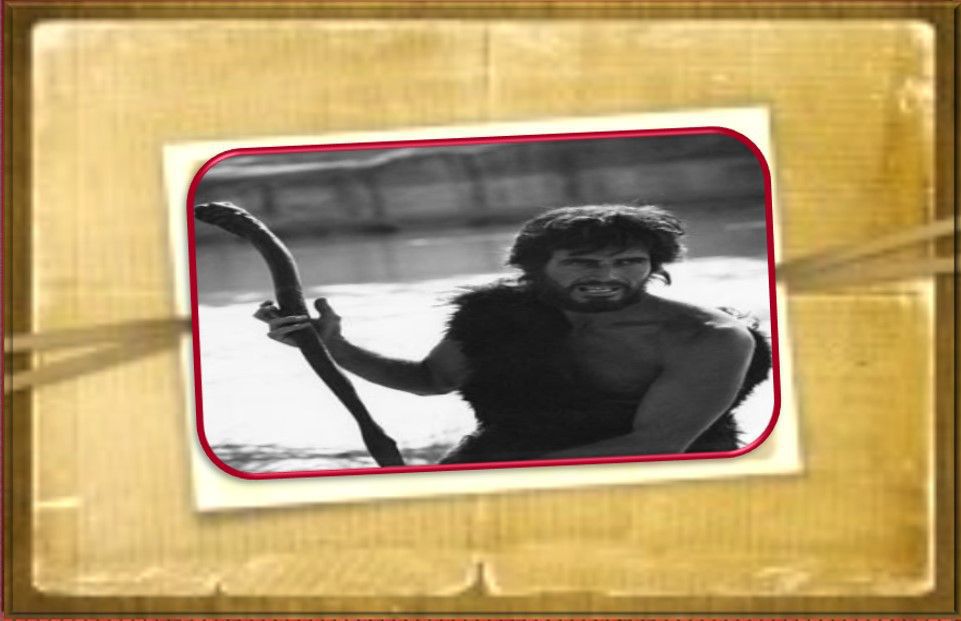 Vv. 20-22: S akou osobou sa snažia farizeji identifikovať Jána Krstiteľa?
Čo Ján odpovie na každú z týchto otázok?
Vv. 23-27: Ján sa dáva poznať
23 Povedal: "Ja som hlas volajúceho na púšti: "Vyrovnajte cestu Pánovi," ako povedal prorok Izaiáš." 24 Tí vyslaní boli spomedzi farizejov. 25 A pýtali sa ho: "Prečo teda krstíš, keď nie si Mesiáš ani Eliáš ani prorok?" 26 Ján im odpovedal: "Ja krstím vodou. Medzi vami stojí ten, ktorého nepoznáte. 27 On prichádza po mne a ja nie som hoden rozviazať mu remienok na obuvi."
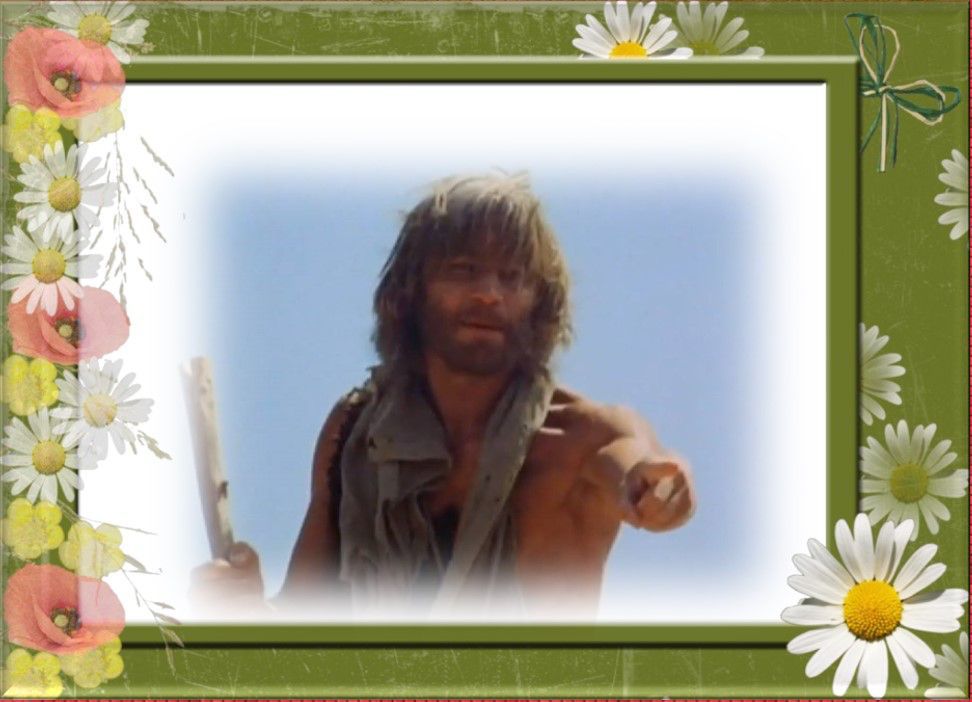 Akým spôsobom 
to robí?
S kým sa
Stotožňuje?
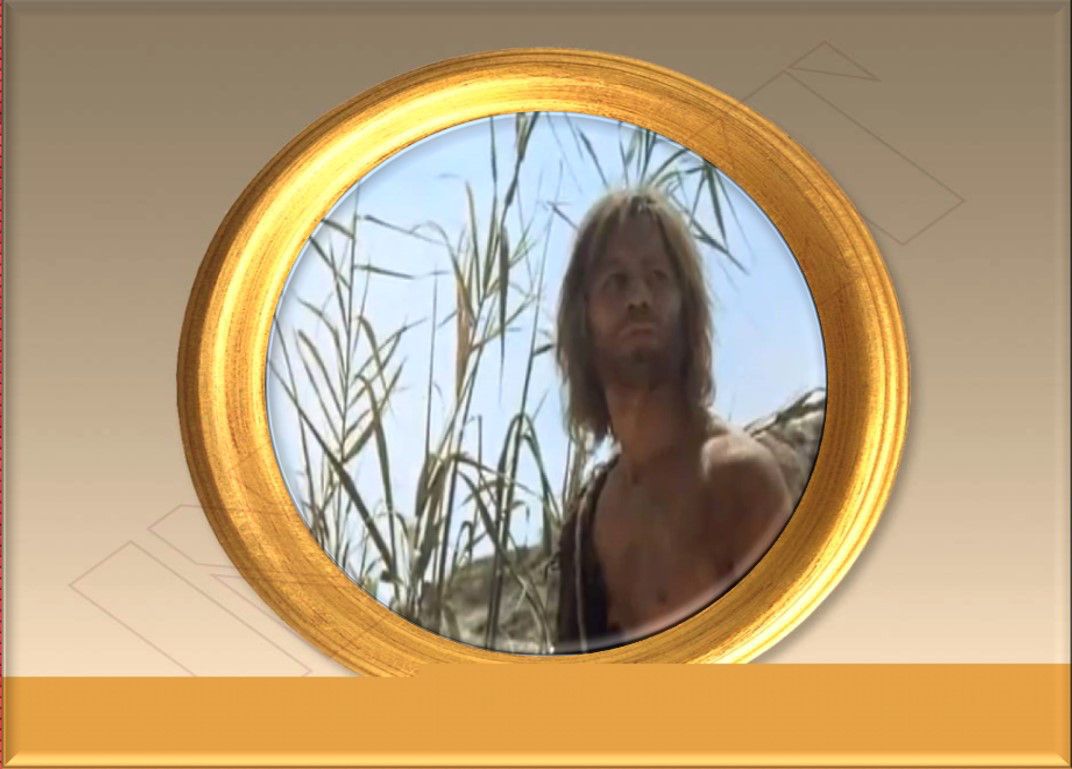 Čo hovorí tento „hlas“?
Čo mne/nám hovorí text?
II. MEDITATIO
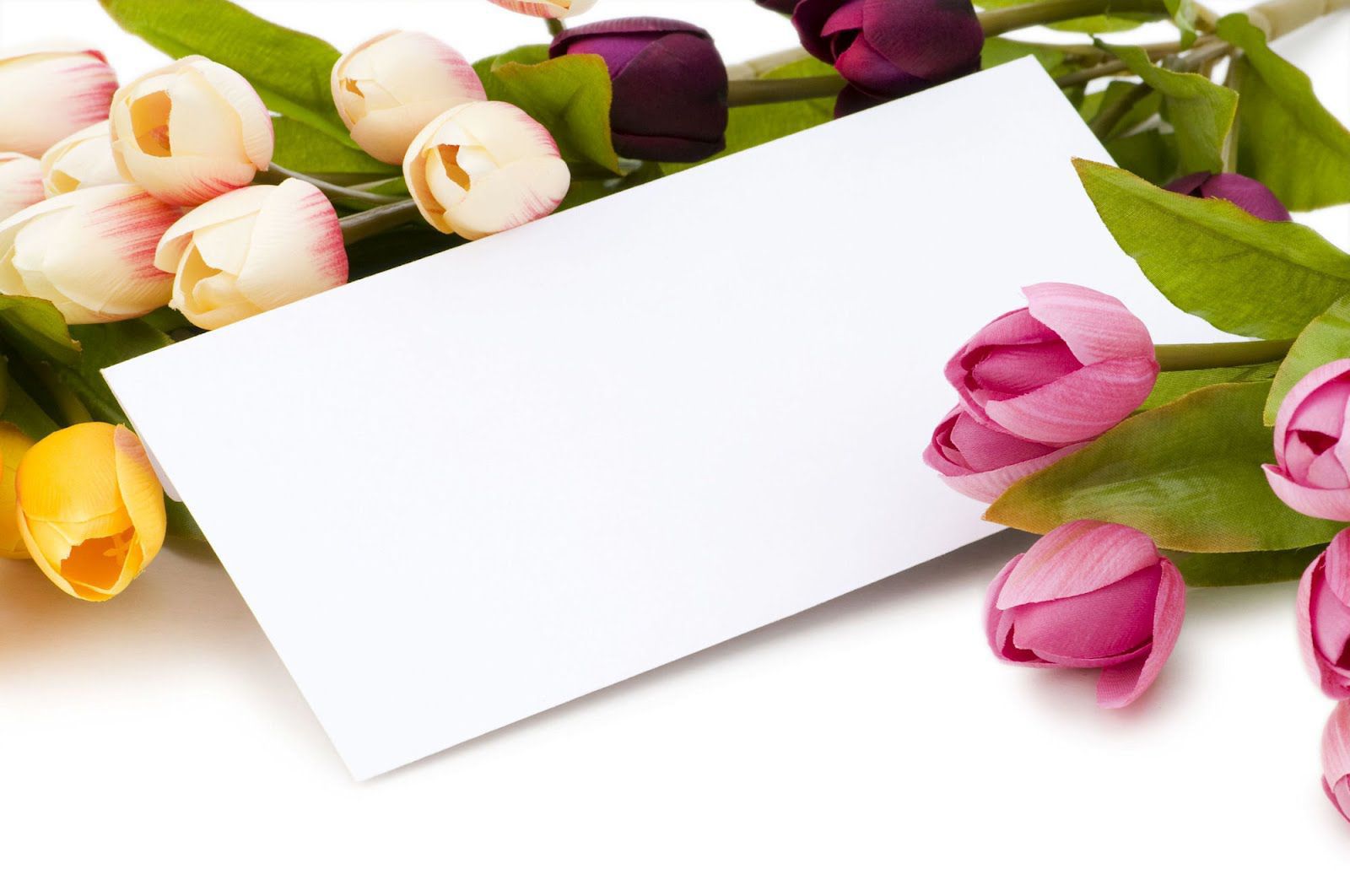 Povzbudenie
Ján je iba „hlasom“, ktorý  volá. Pozná svoje biedy a vie, že iba Ježiš ich môže naplniť. Preto je on veľmi dôležitou postavou adventu a môže nám pomôcť prežívať tento čas očakávania prehlbujúc našu túžbu, aby sa Pán stal prítomný uprostred nás.
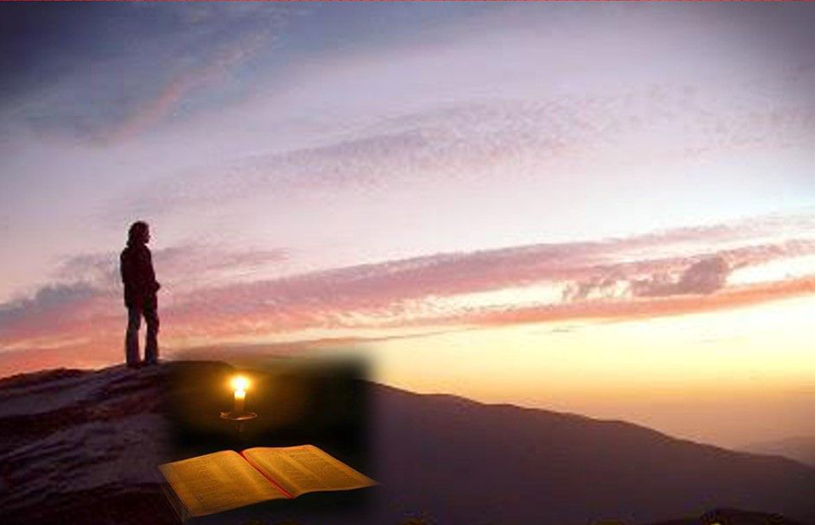 Ako môžem využiť tento čas adventu, aby som spoznal lepšie Ježiša a mal s ním blížší a osobnejší vzťah?
PRíĎ pane Ježišu!
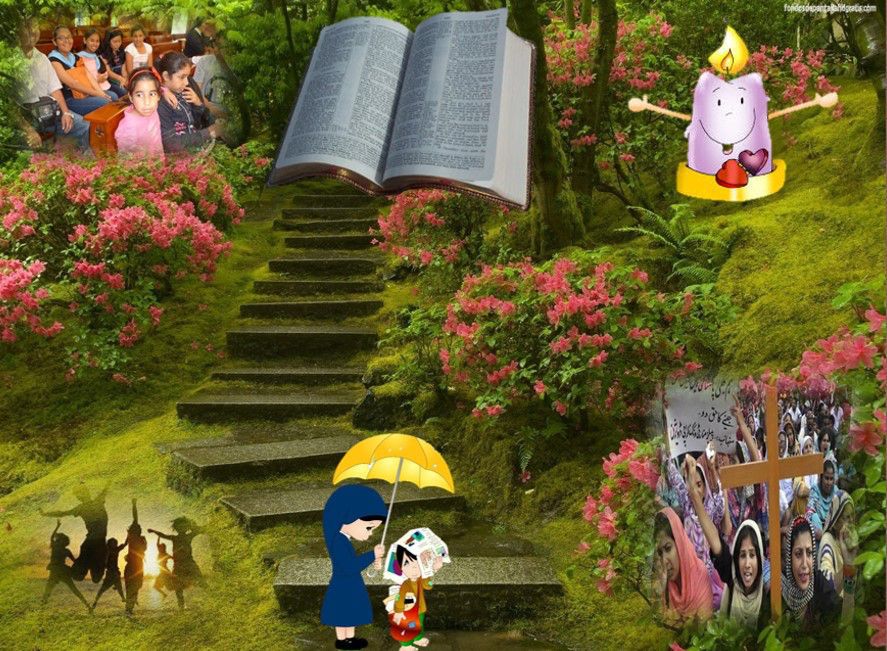 Aké svedectvo musím dávať, aby to čo ohlasujem bolo autentickejšie pre tých, ktorí sú okolo mňa?
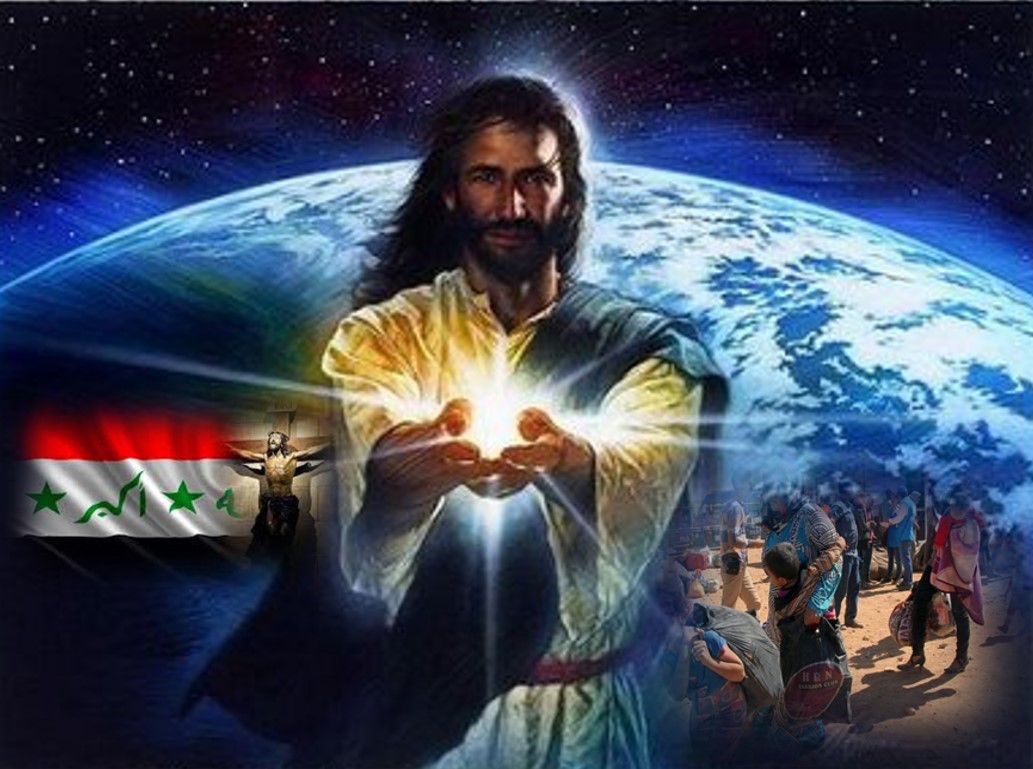 Čo dnes pre mňa znamená byť „svedkom svetla“?
Do akých tienistých situácií by som chcel vniesť svetlo? Ako?
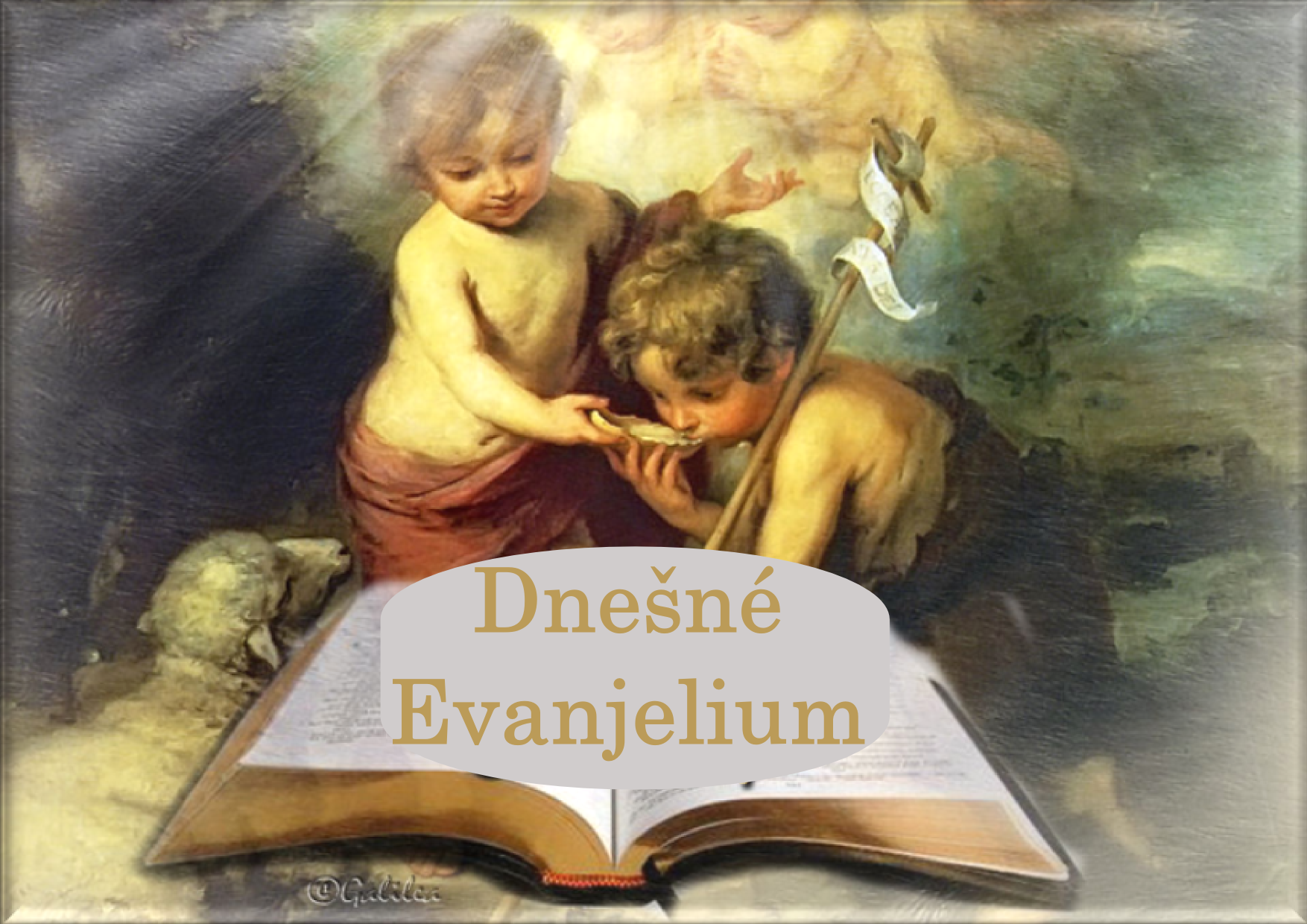 Po určitom čase osobnej meditácie sa v jednoduchosti podelíme o tom čo sme meditovali, o tom čo MNE text vzhľadom na moju osobnú situáciu a skutočnosť hovorí.
III. ORATIO
Čo odpoviem Pánovi motivovaný jeho slovom?
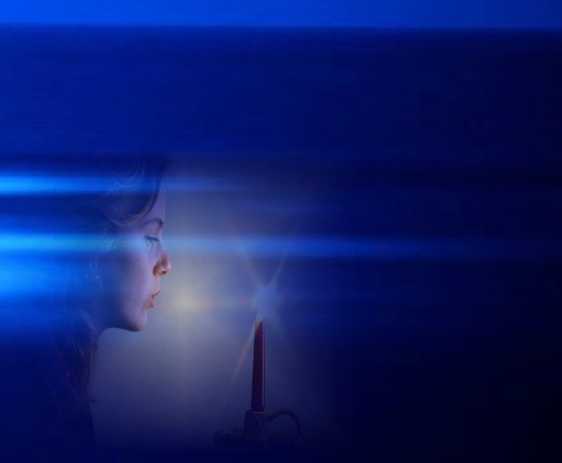 Povzbudenie: Advent sa musí prežívať v modlitebnom duchu, pretože to čo očakávame má byť vyprosené iba v pokore a prijímané ako dar.
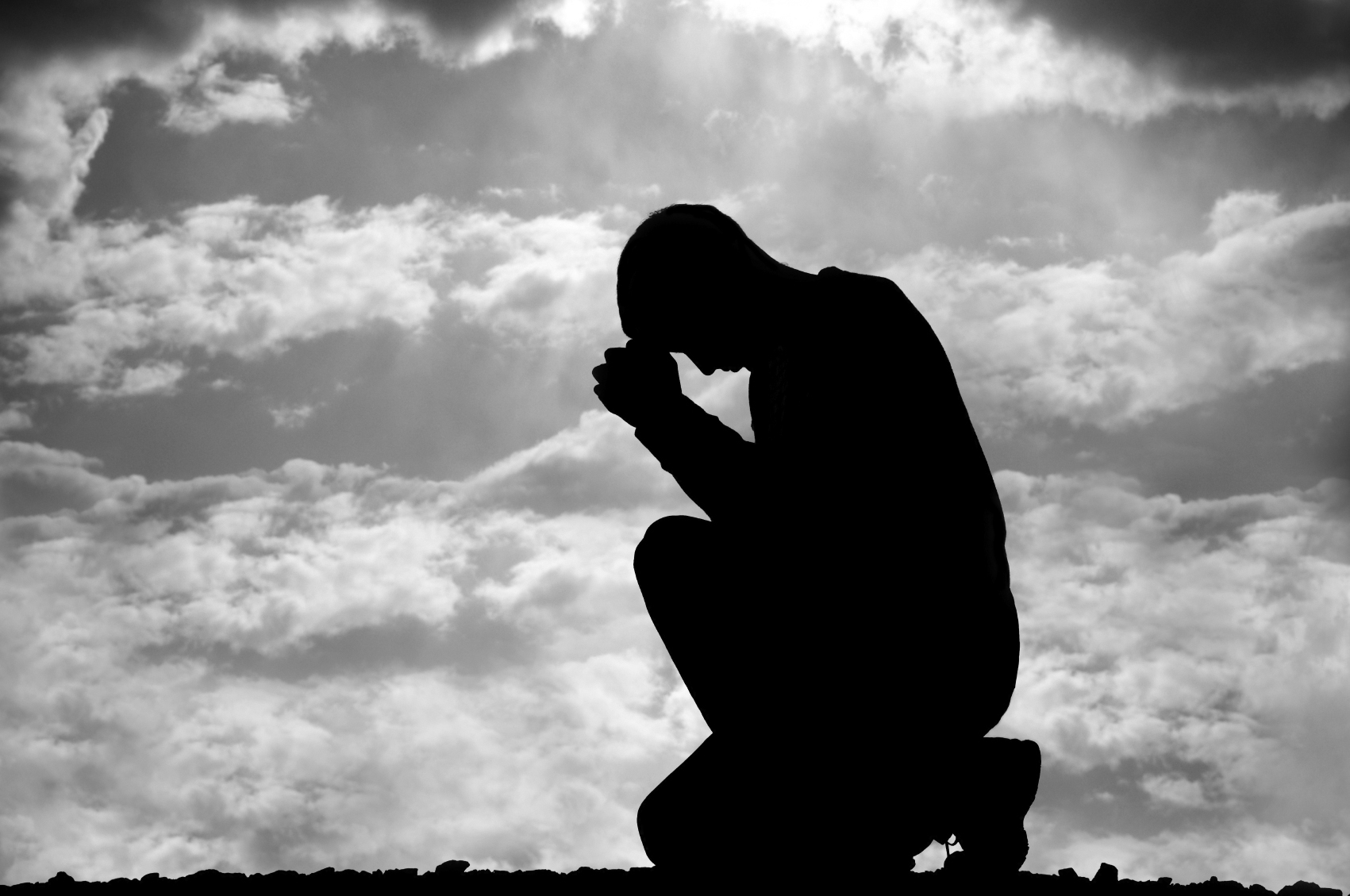 Následne po modlitbe v tichosti sa môžeme osobne podeliť nahlas s našou modlitbou, obracajúc sa na Boha prostredníctvom chvál, vďakyvzdania, alebo v dôvernej prosbe.
Žalm Lk 1
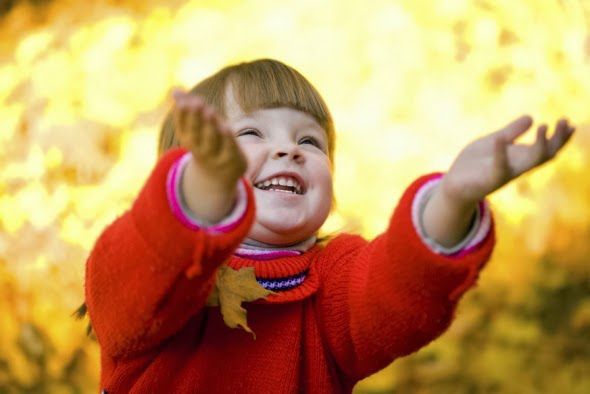 Velebí moja duša Pána a môj duch jasá v Bohu, mojom spasiteľovi,
lebo zhliadol na poníženosť svojej služobnice.
Hľa, od tejto chvíle
blahoslaviť ma budú všetky pokolenia,
Duša mi plesá v mojom Bohu.
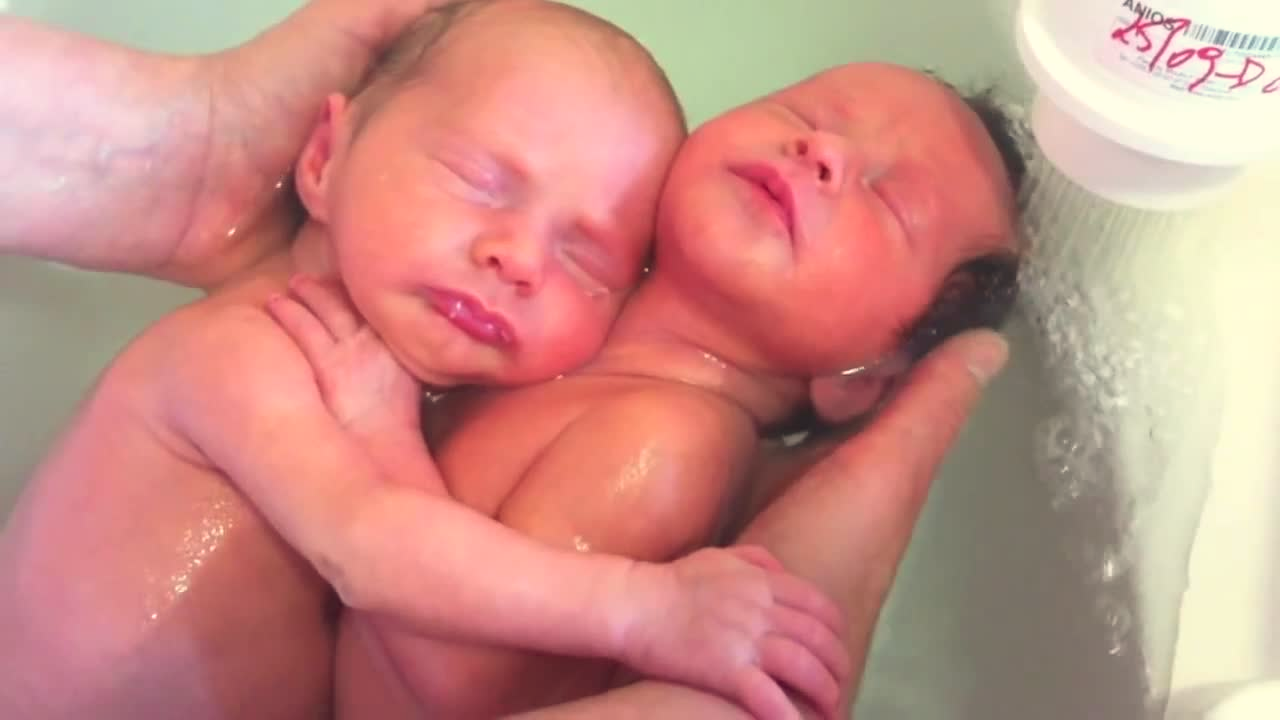 lebo veľké veci mi urobil ten, ktorý je mocný, a sväté je jeho meno
a jeho milosrdenstvo z pokolenia na pokolenie s tými, čo sa ho boja.
Duša mi plesá v mojom Bohu.
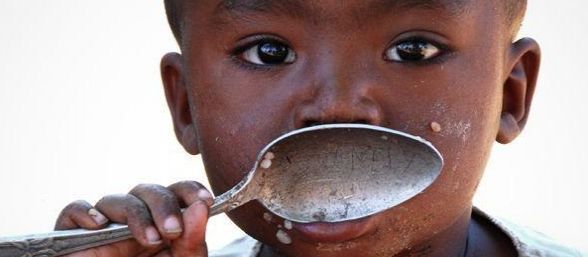 Hladných nakŕmil dobrotami a bohatých prepustil naprázdno.
Ujal sa Izraela, svojho služobníka, 
lebo pamätá na svoje milosrdenstvo.
Duša mi plesá v mojom Bohu.
K čomu ma povzbudzuje text?
IV. CONTEMPLATIO
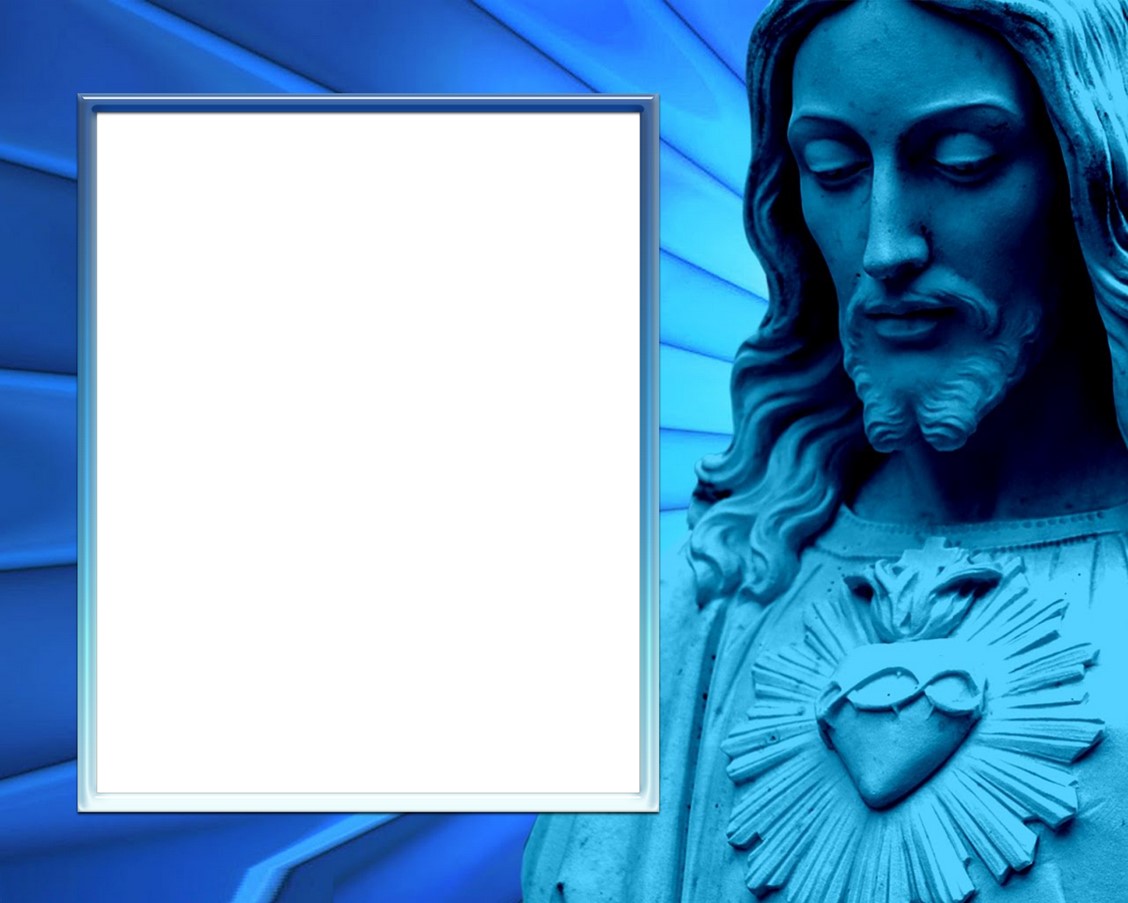 Povzbudenie:
Ján spoznal tajomstvá adventu: zameral celý svoj život na príchod Ježiša „Ja nie som Kristus, on príde po mne. On musí rásť a ja sa musím umenšovať...“. On vedel, že jeho povolaním bolo pripraviť cestu Pánovi. Tiež je skutkom lásky radovať sa s tými čo sa radujú. On nám pomáha nájsť motívy radosti. Náš Pán chcel svojimi nárokmi uskutočniť to, aby sme boli duchovne zjednotení v našich radostiach, ale aj smútkoch. Túži po tom, aby sme zdieľali city všetkých.
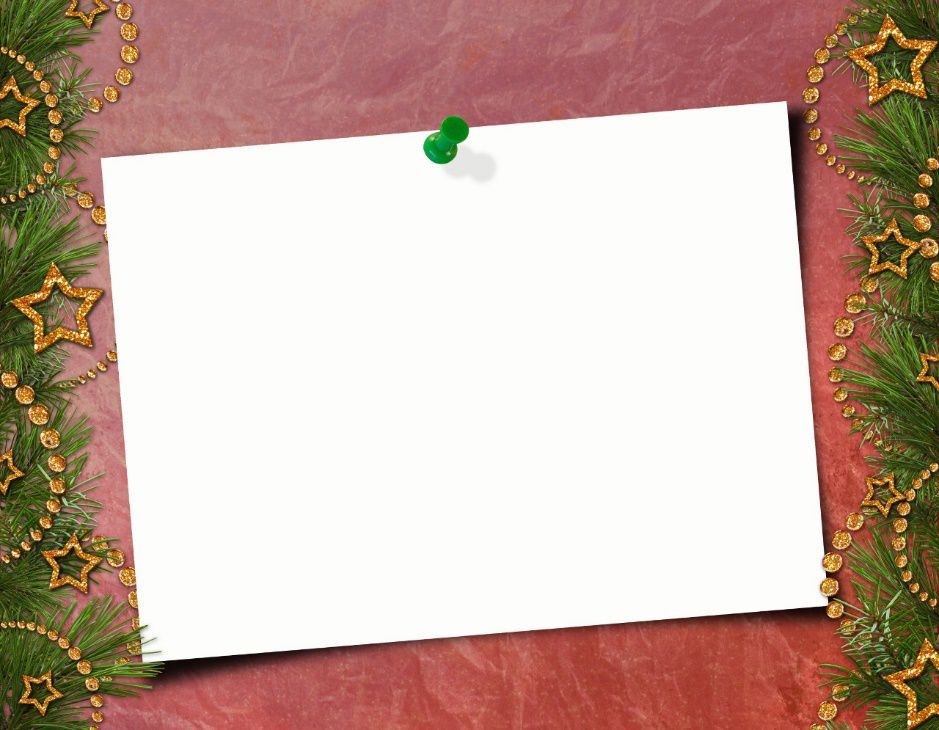 Jánovo Evanjelium nám rozpráva, že požehnaný  predchodca hovoriac o sebe i o Ježišovi povedal, že priateľ ženícha sa naplňuje radosťou, keď počuje jeho hlas.  „A táto moja radosť je úplná. On musí rásť a mňa musí ubúdať.“ Taktiež sa radujme, keď počujeme hlas nášho blízkeho, ktorý sa raduje, pretože on predstavuje nášho Pána; radujme sa z jeho úspechov a taktiež i keď nás prevyšuje vo svojich talentoch, milostiach a čnostiach. Takto treba žiť tieto pocity radosti.
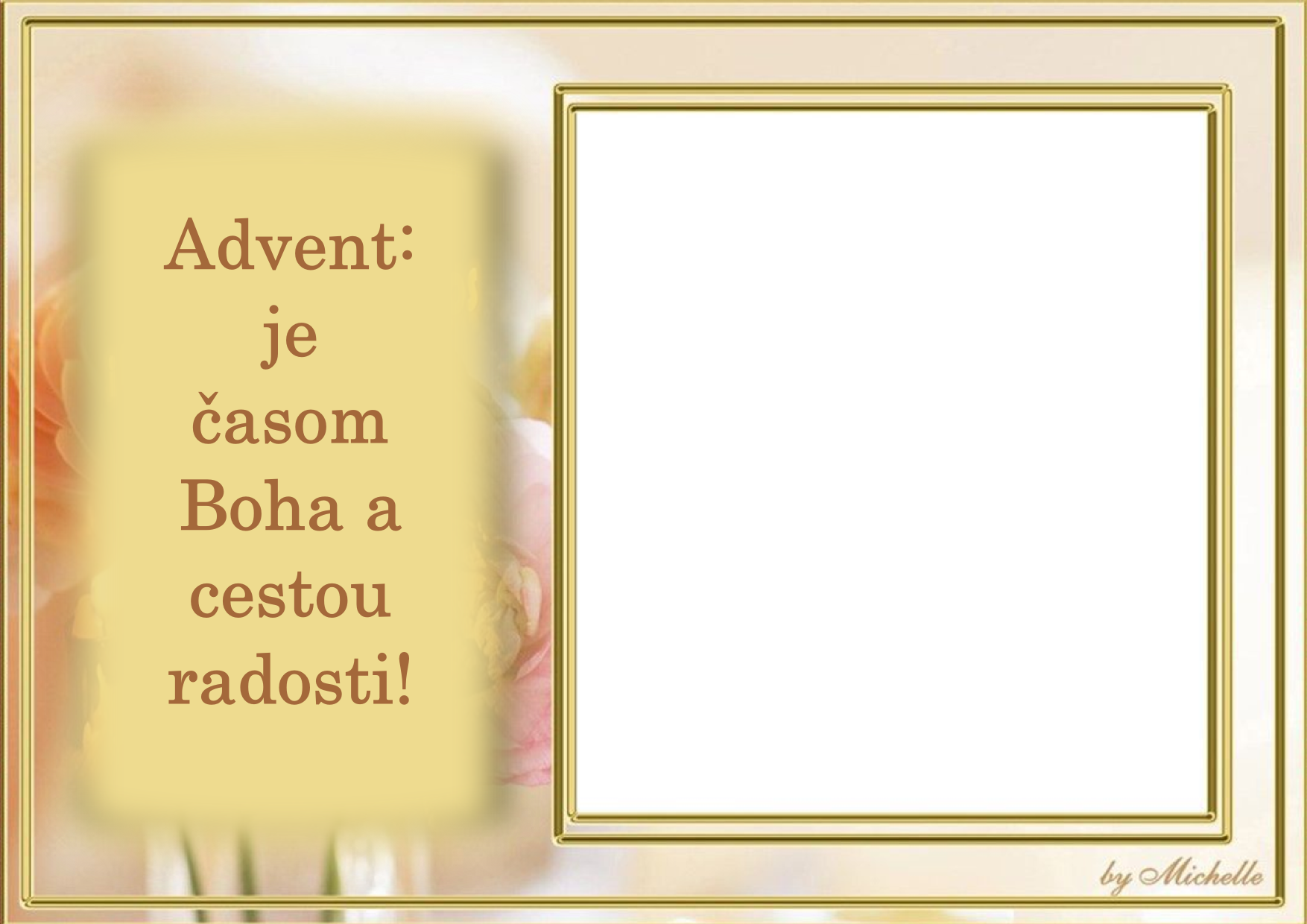 Dobre prežitý advent nám pomôže vidieť, že Boh chce otvoriť naše mysle a naše srdcia na “Pripravte cestu Pánovi” (Mk 1, 3) 

(Posolstvo na advent 2014, P. Gregorio, Superior General CM)
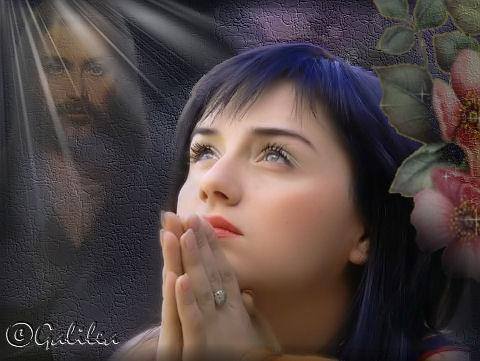 Osobné predsavzatie
V modlitbe preskúmať, ako žijem moje povolanie byť „svedkom svetla“?
Spoločné predsavzatie
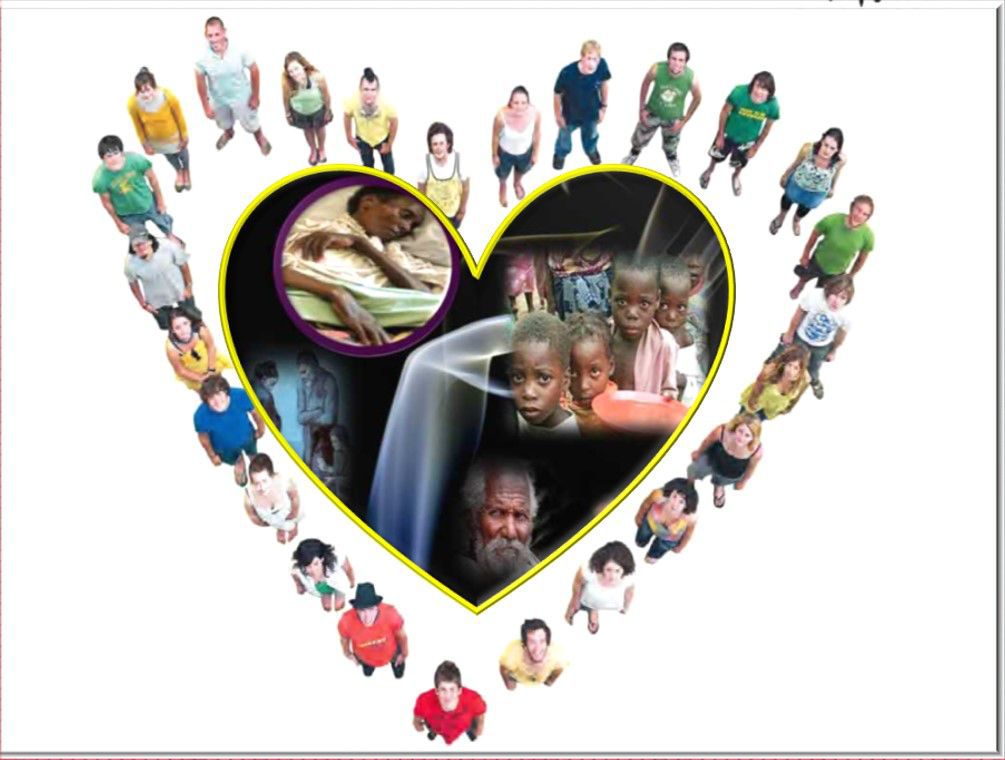 skutok milosrdenstva, ktorý by bol odrazom svetla a lásky k Pánovi.
V našej skupine, rodine, spoločenstve: vykonať
Záverečná modlitba
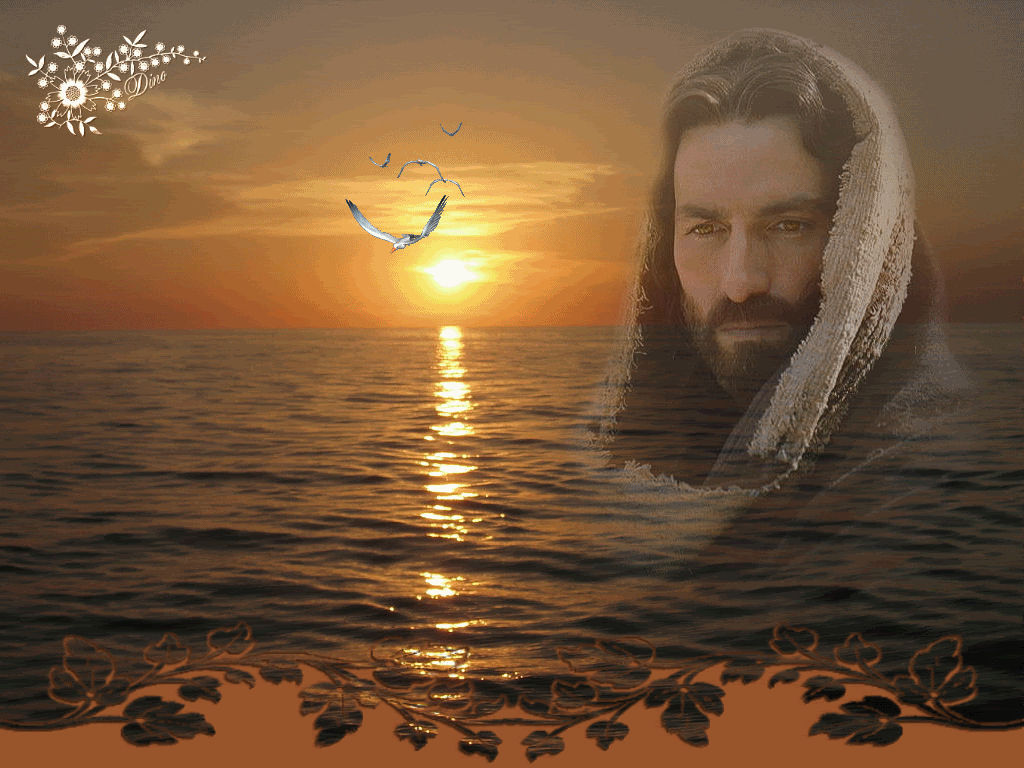 Vďaka Pane,
Že nám posielaš poslov, ktorý idú pred Tebou. 
Tak ako si nám poslal Jána Krstiteľa, aby Ti pripravil cestu, aj my sme dnes vďační za to, že aj po toľkých rokoch, môžeme veriť v teba. Pretože pred nami bolo veľa poslov, ktorí prinášali svetlo druhým. 

Prosíme Ťa, 
tak ako nám dávaš svetlo, tiež nám dávaj silu kráčať vo svetle. Predovšetkým Ťa prosíme, aby si nás naučil, viesť našich bratov k Tvojmu skutočnému svetlu.
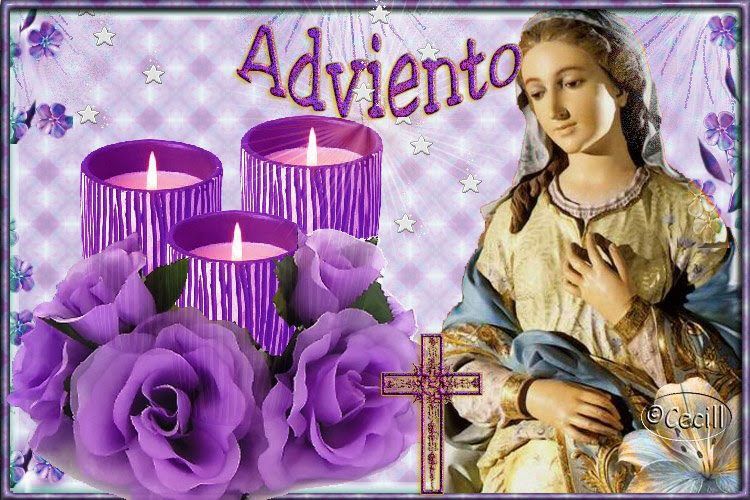